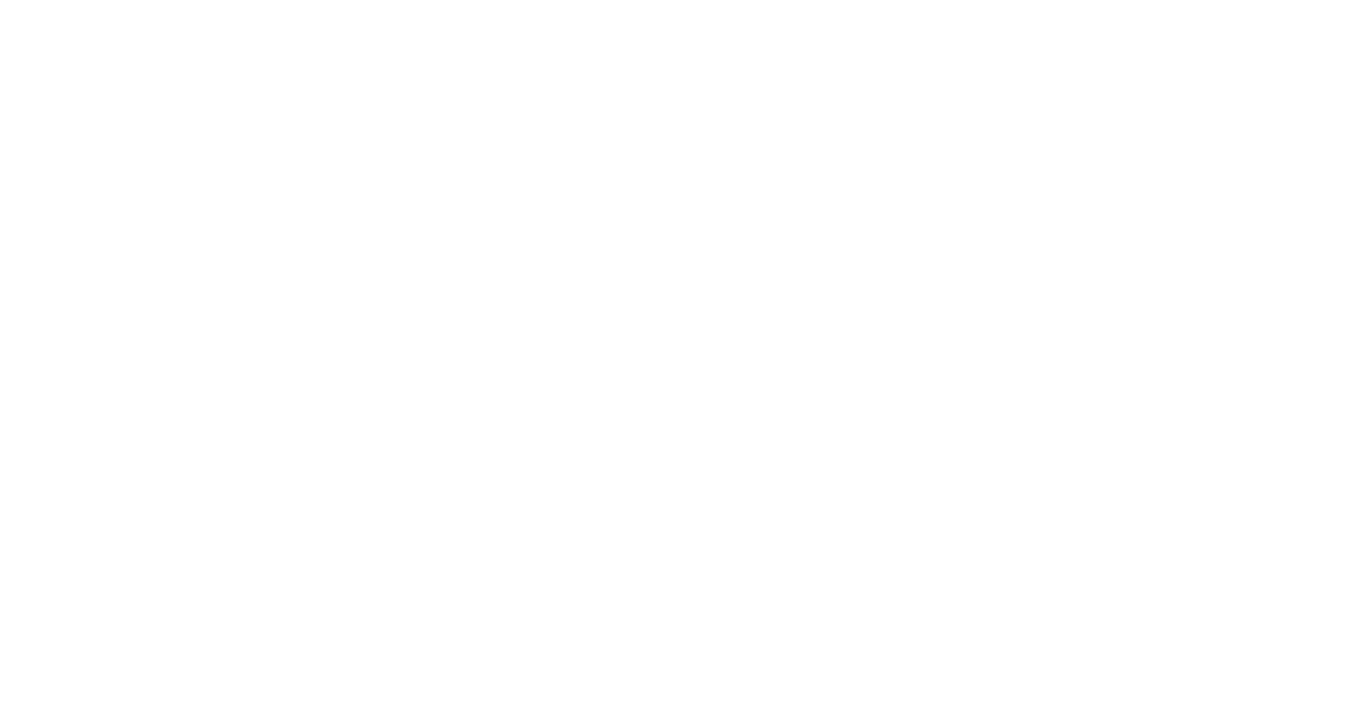 Experiendo cognoscitur
R-Matrix analysis of 149Sm + n in the resolved resonance region
Th. Stamatopoulos1, P. Koehler1, A. Couture1, G. Rusev2, B. DiGiovine3

Physics Division, Los Alamos National Laboratory, 87545, NM, USA
Chemistry Division, Los Alamos National Laboratory, 87545, NM, USA
Weapons Stockpile Modernization Division, Los Alamos National Laboratory, 87545, NM, USA
LA-UR-23-32965
Introduction: Motivation
According to a report by L. Leal (ORNL/TM-2005/065)149Sm capture rate underestimates measured capture rates for PWR experiments by 4.8%
Only a few data sets in EXFOR

Resonance parameters doexist but better uncertaintiesand covariances are needed
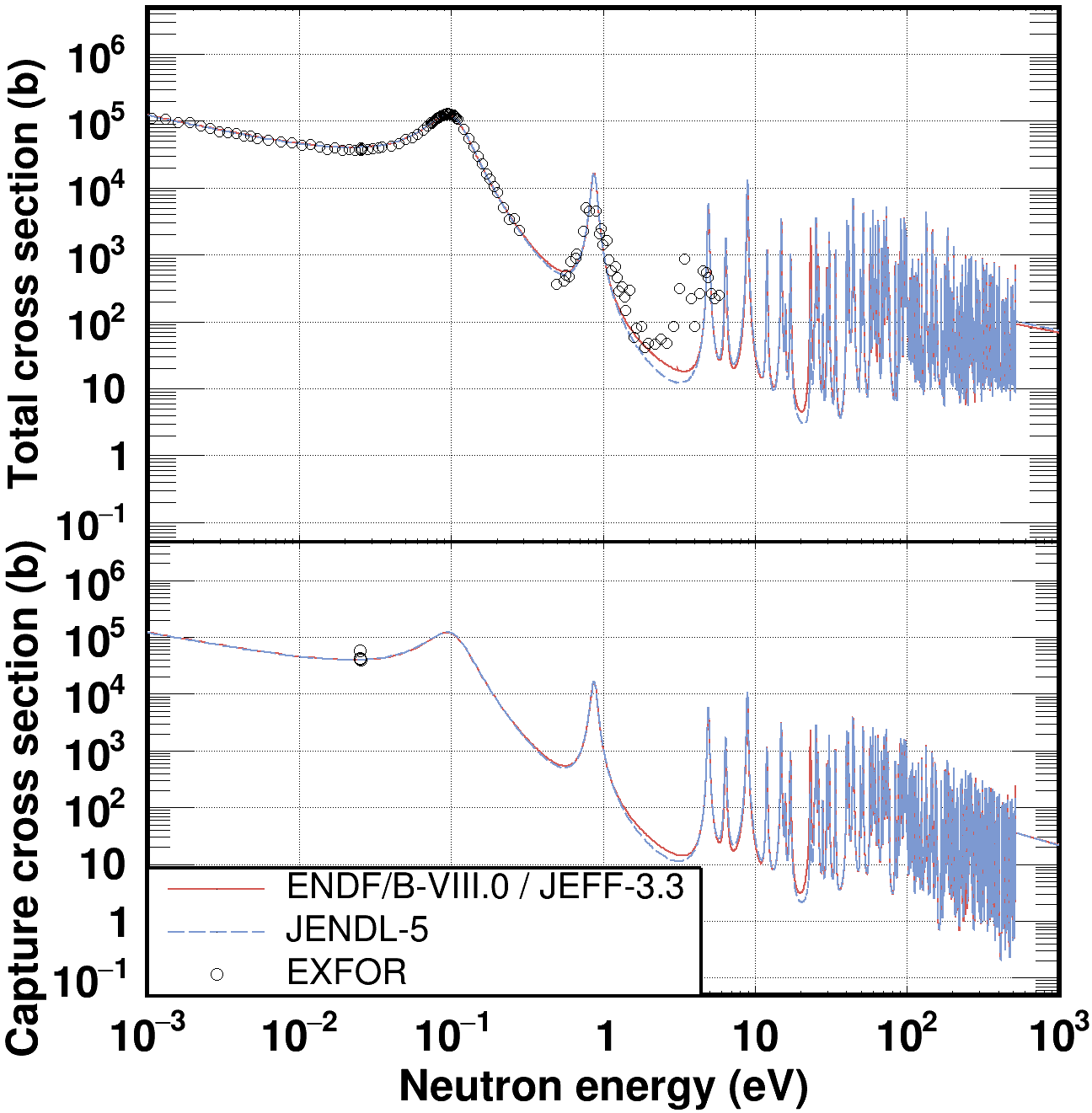 Introduction: Summary
We performed capture and transmission measurements with: 
the DANCE (Detector for Advanced Neutron Capture Experiments) instrument
Capture data from 8 eV – 1 keV
 and DICER (Device for Indirect Capture Experiments on Radionuclides) instruments
Transmission data from 1meV – 1 keV
Additional measurements of 147Sm
Contaminant in the samples
3.4 eV strong resonance

Data analysis is complete

R-Matrix analysis is complete
The Los Alamos Neutron Science Center - LANSCE
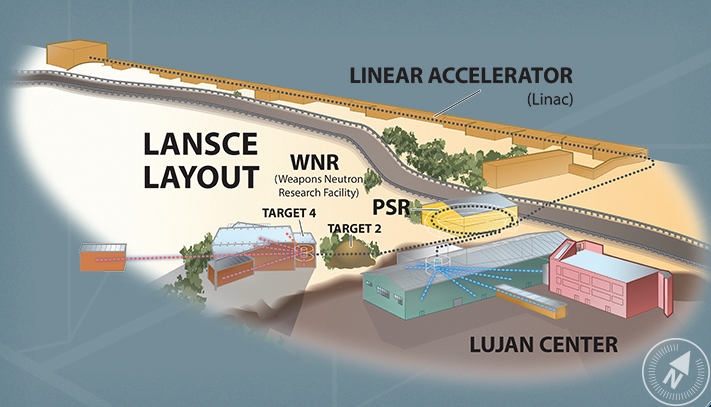 500-800 MeV protons
keV – MeV neutrons
meV – keV neutrons
The Los Alamos Neutron Science Center – LANSCE
	Lujan Center – Low energy neutrons
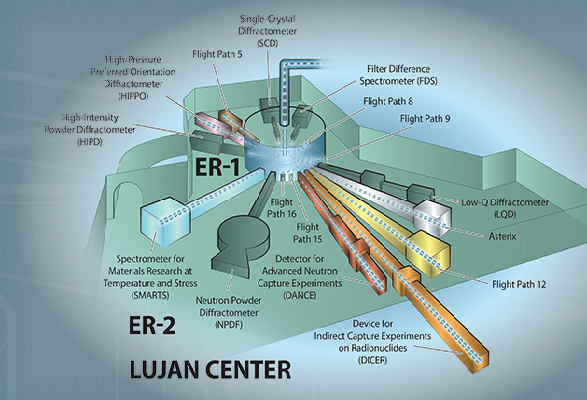 DICER (n,tot), “(n,γ)”
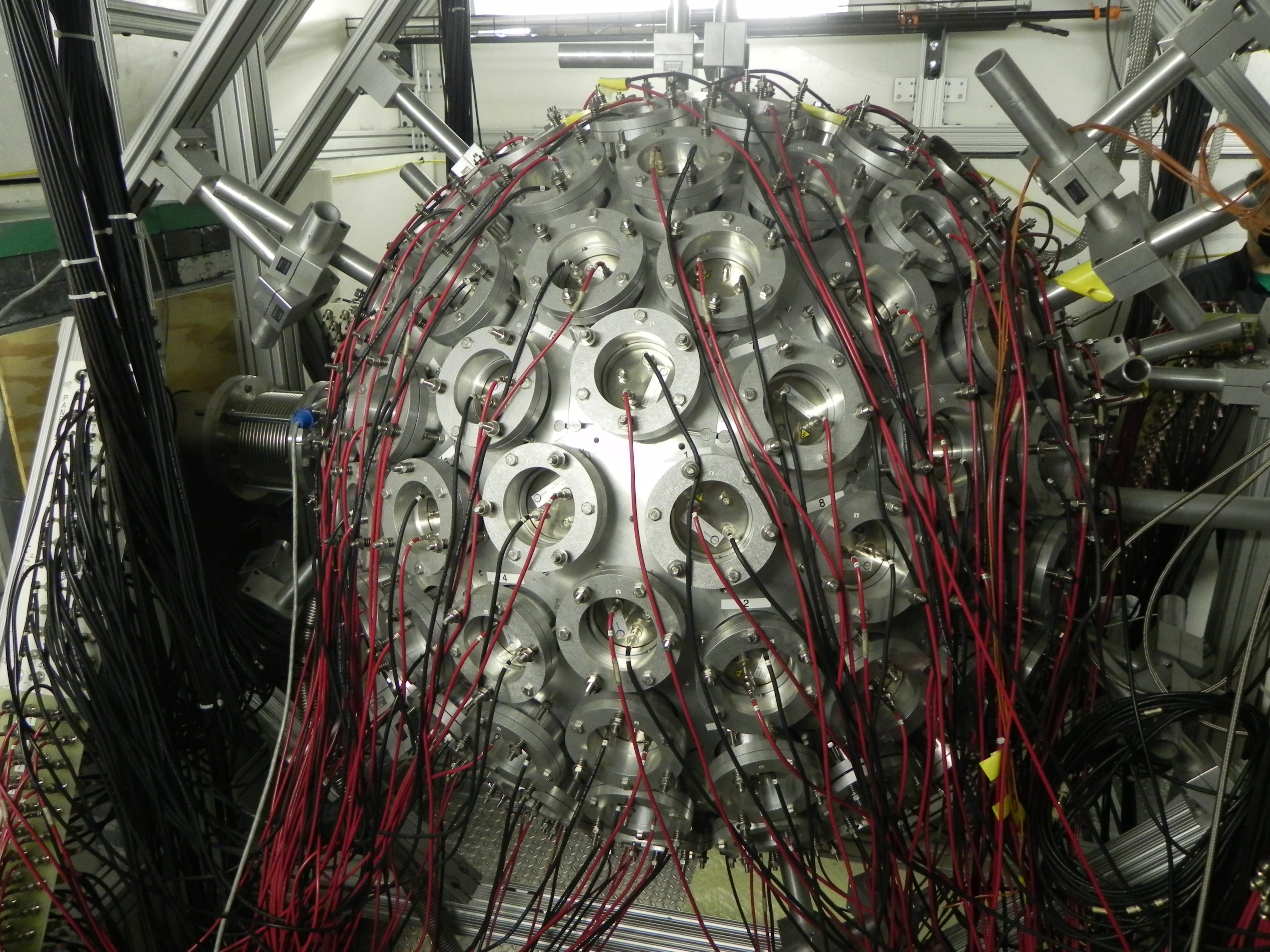 DANCE (n,γ)(?)
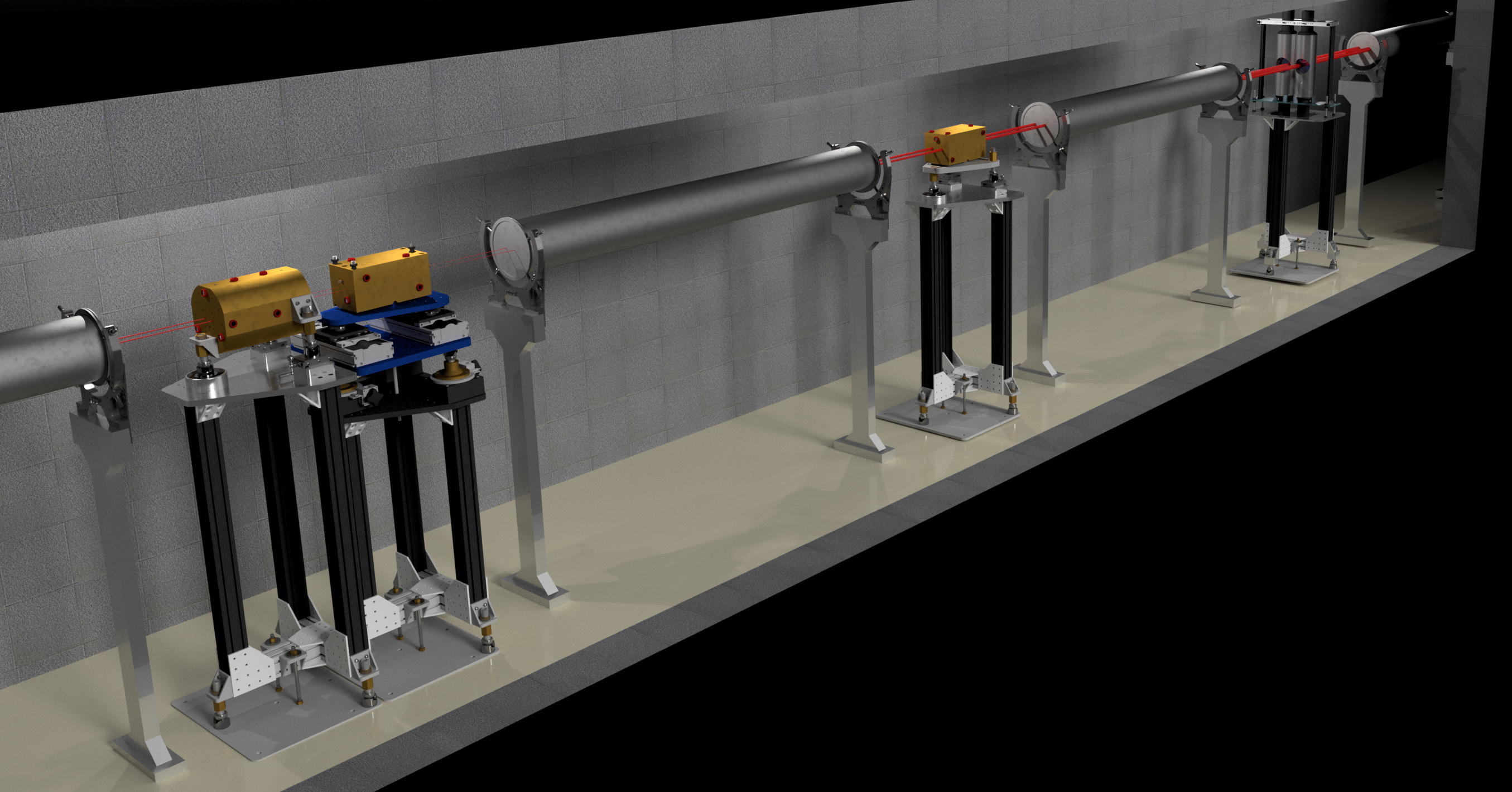 Lujan Center
New neutron target at Lujan (Mark-IV)
800 MeV protons impinge on a W target at a 20 Hz duty cycle.
Current is nominally 100 μA
Water moderator
Flux spans from 5 meV – 100 keV
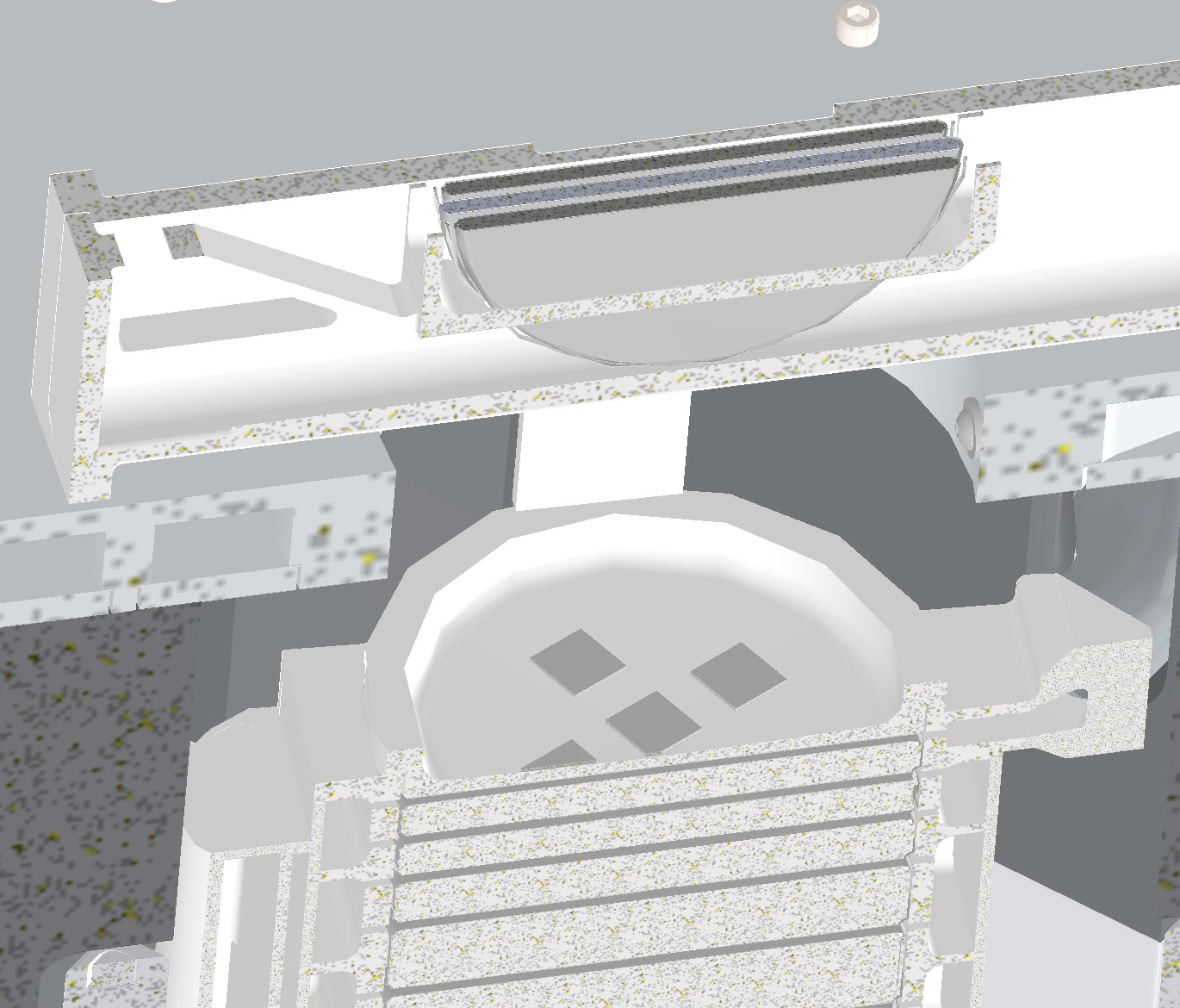 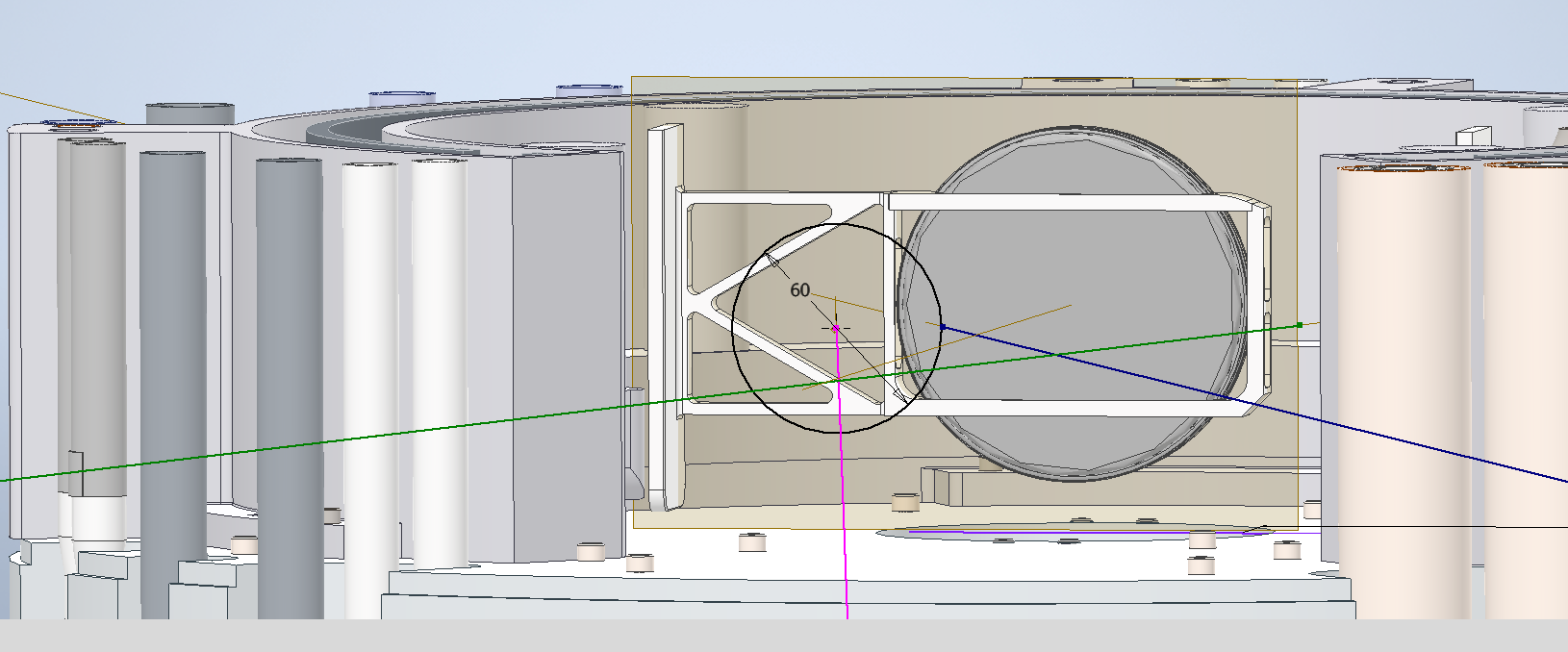 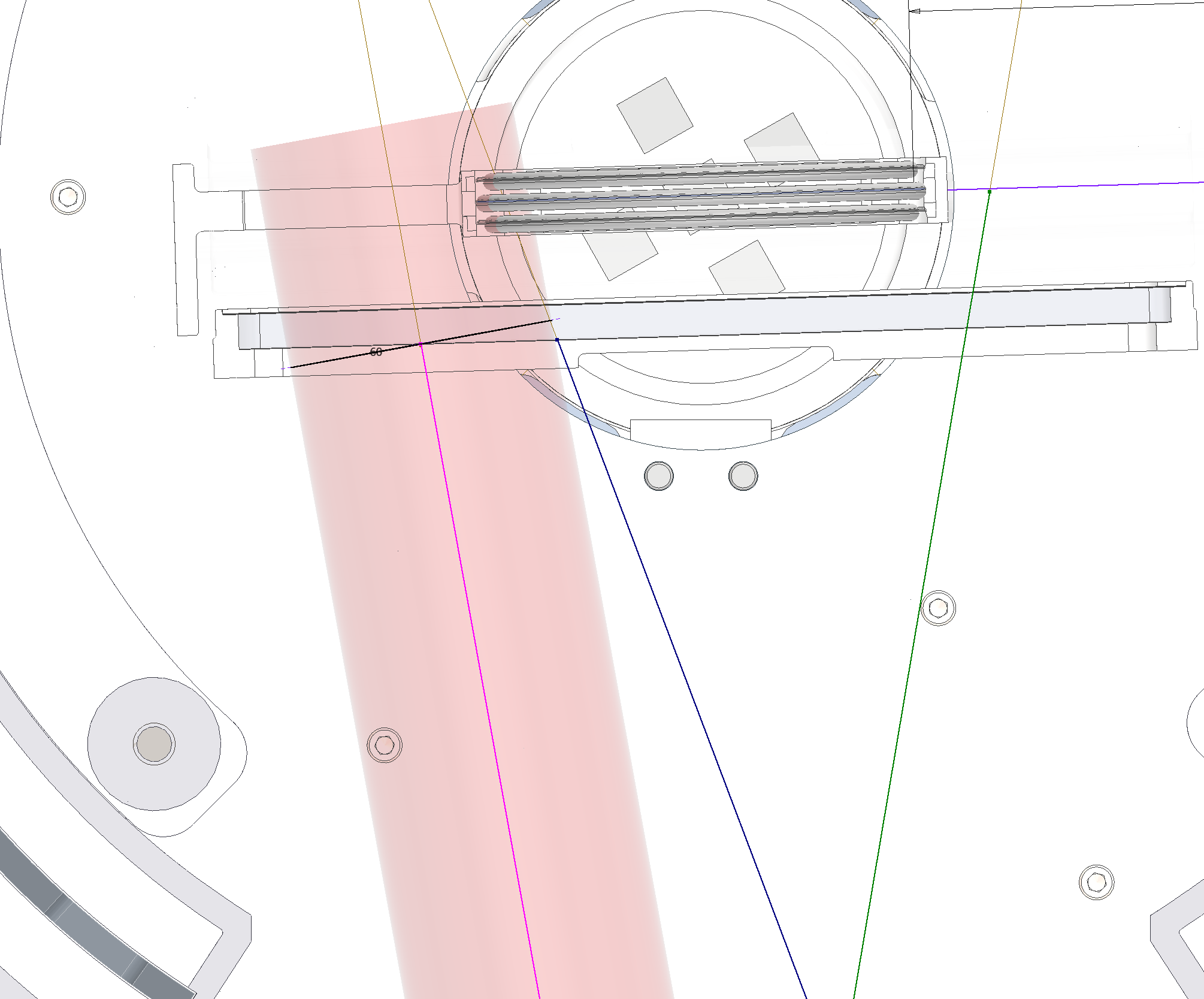 Neutron spectrum @ Lujan
Mark-IV provides an enhanced keV spectrum compared to Mark-III
Mark-IV is expected to improve the neutron energy resolution
The 149Sm experiments were performed using the Mark-III spectrum
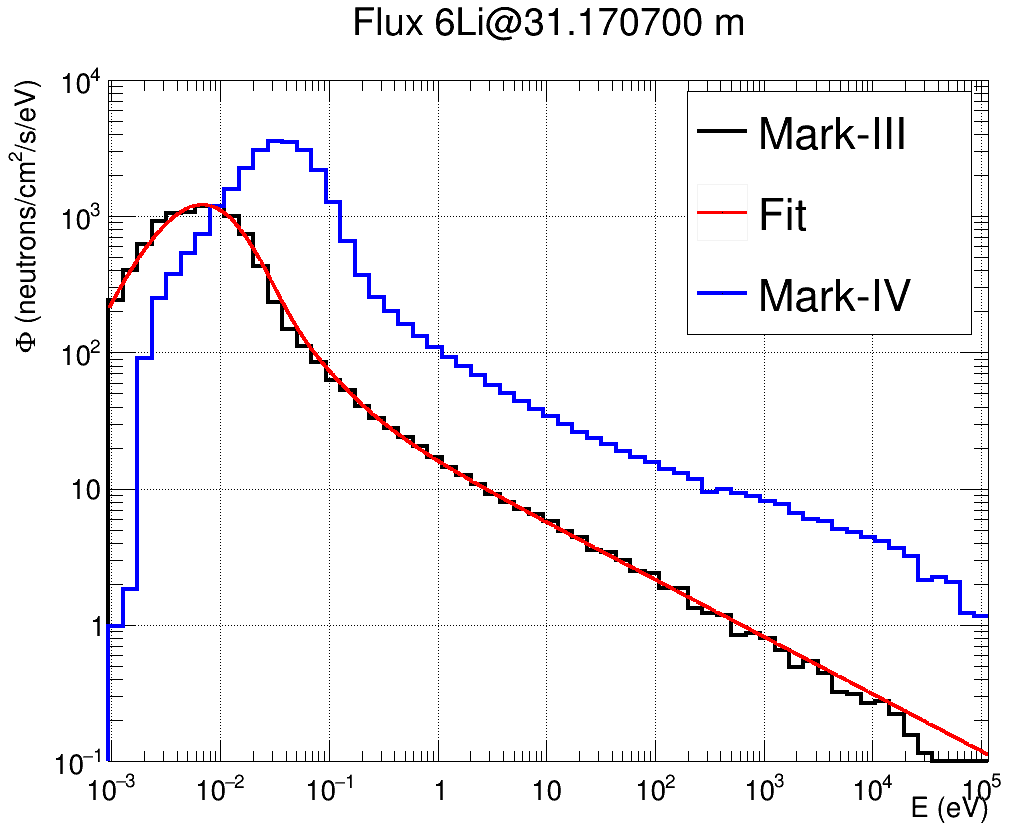 Preliminary
Experiments @ DICER
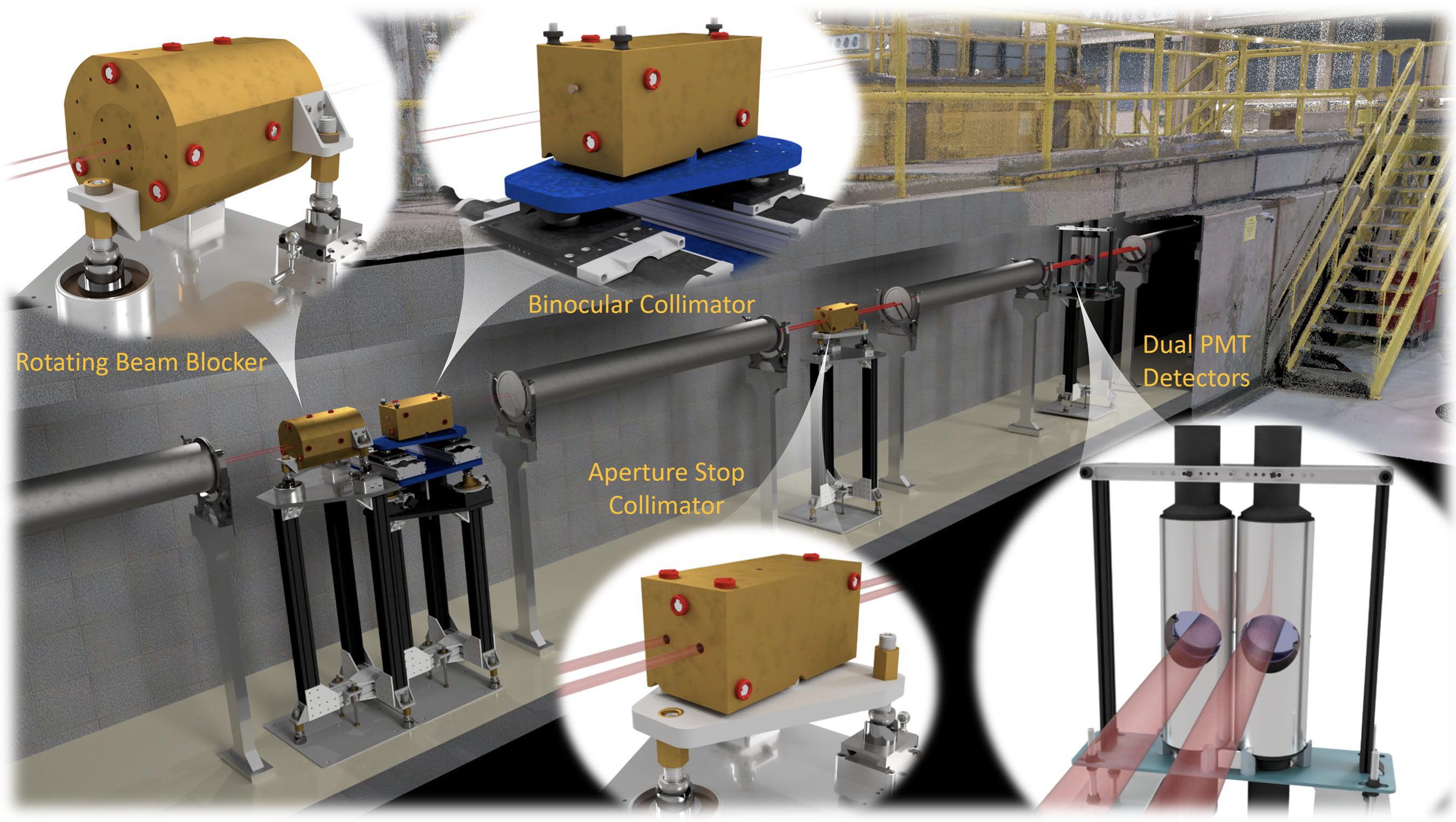 ~5mg  149,147Sm thin sample
~12mg 149,147Sm thick sample
1 mm diameter
Powder stuffed in capillary tubes
Capillary tubes inserted in Al canisters
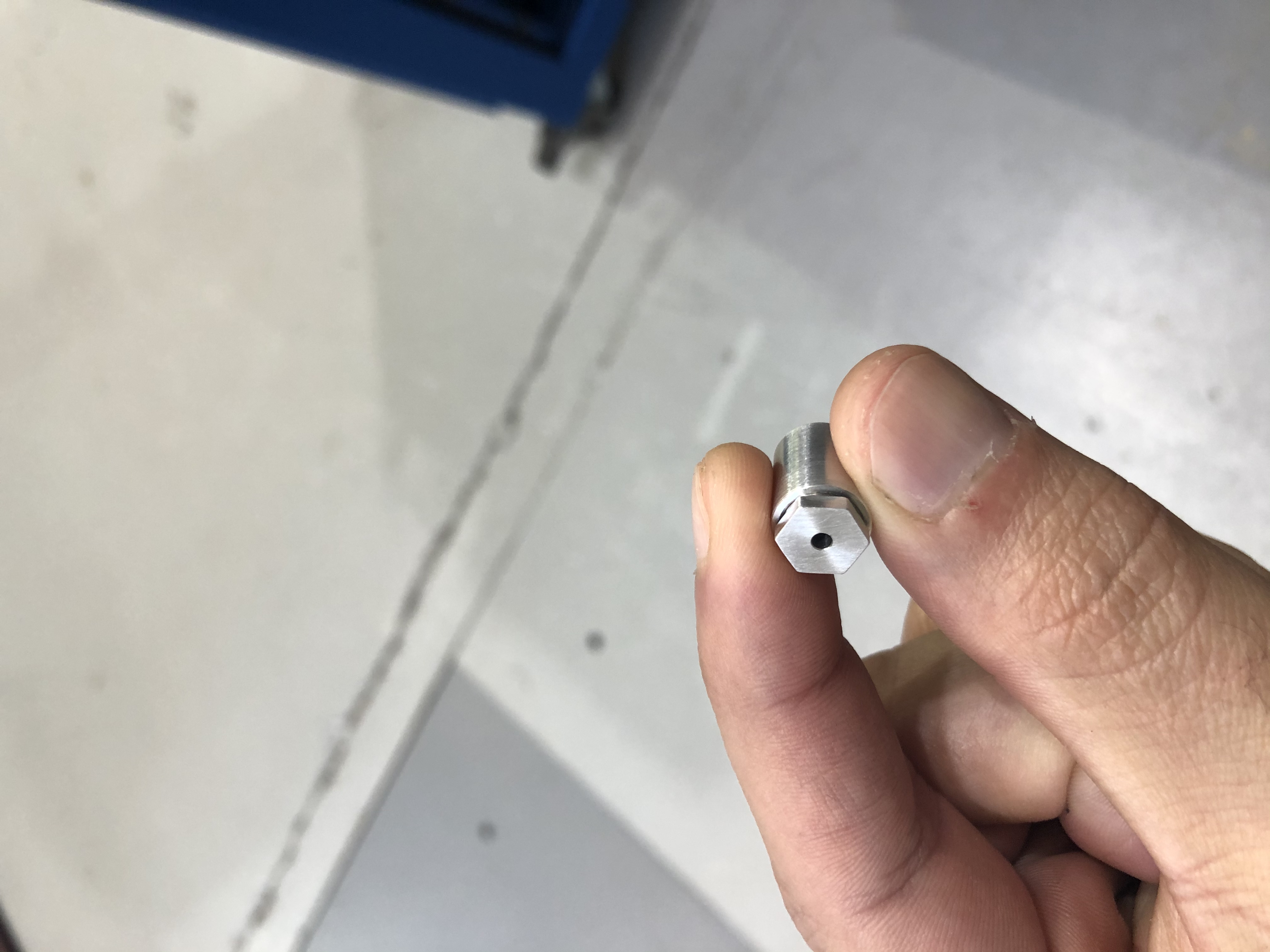 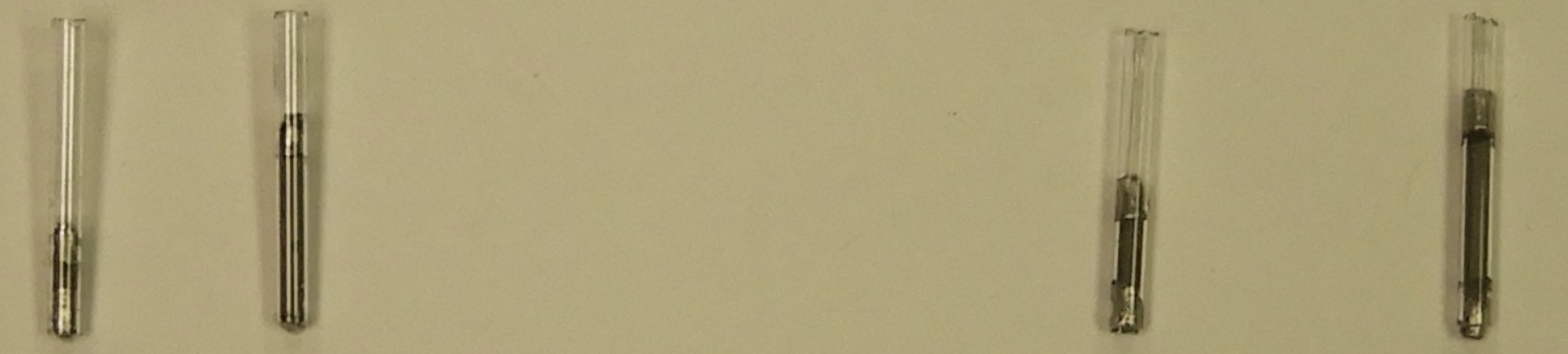 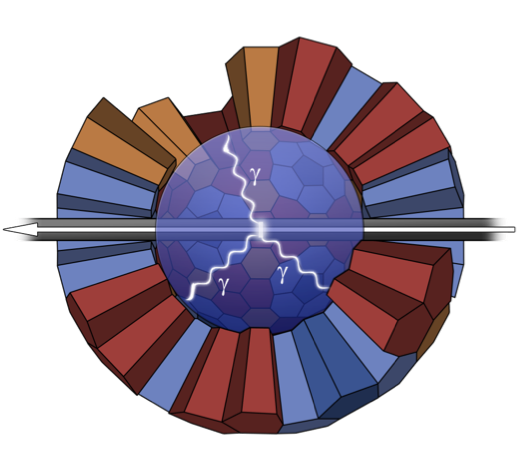 Experiment @ DANCE
DANCE to get the capture yield
DANCE also provides multiplicities
Different multiplicity distributionsfor different spins
DANCE is used as a spinometer
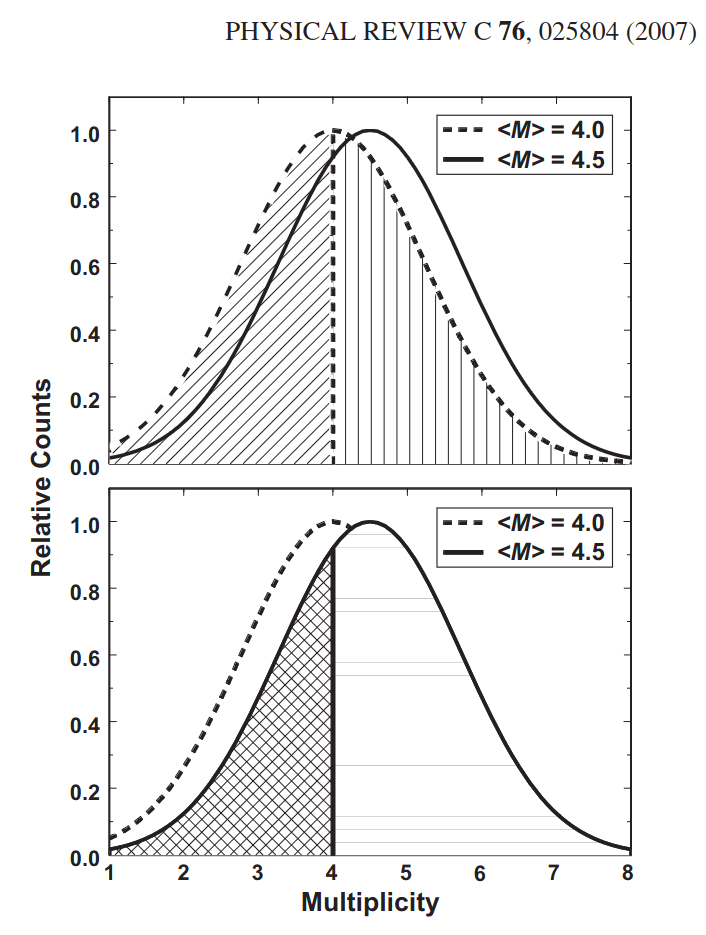 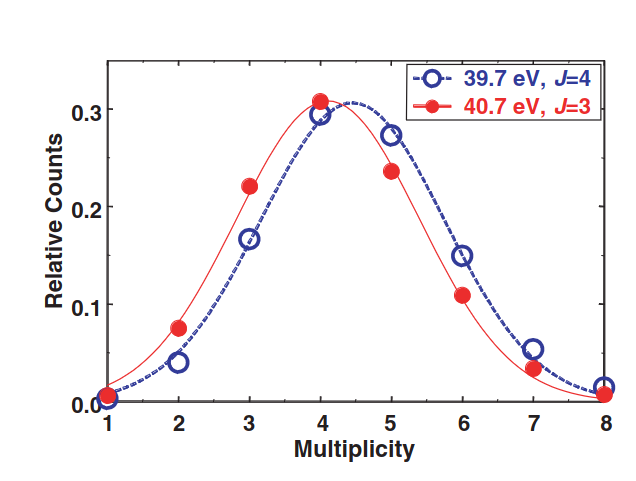 R-Matrix analysis : Resonance parameters
Fits in capture and transmission data using SAMMY
Too large evaluated Γn
Resolved doublet @ 15 eV
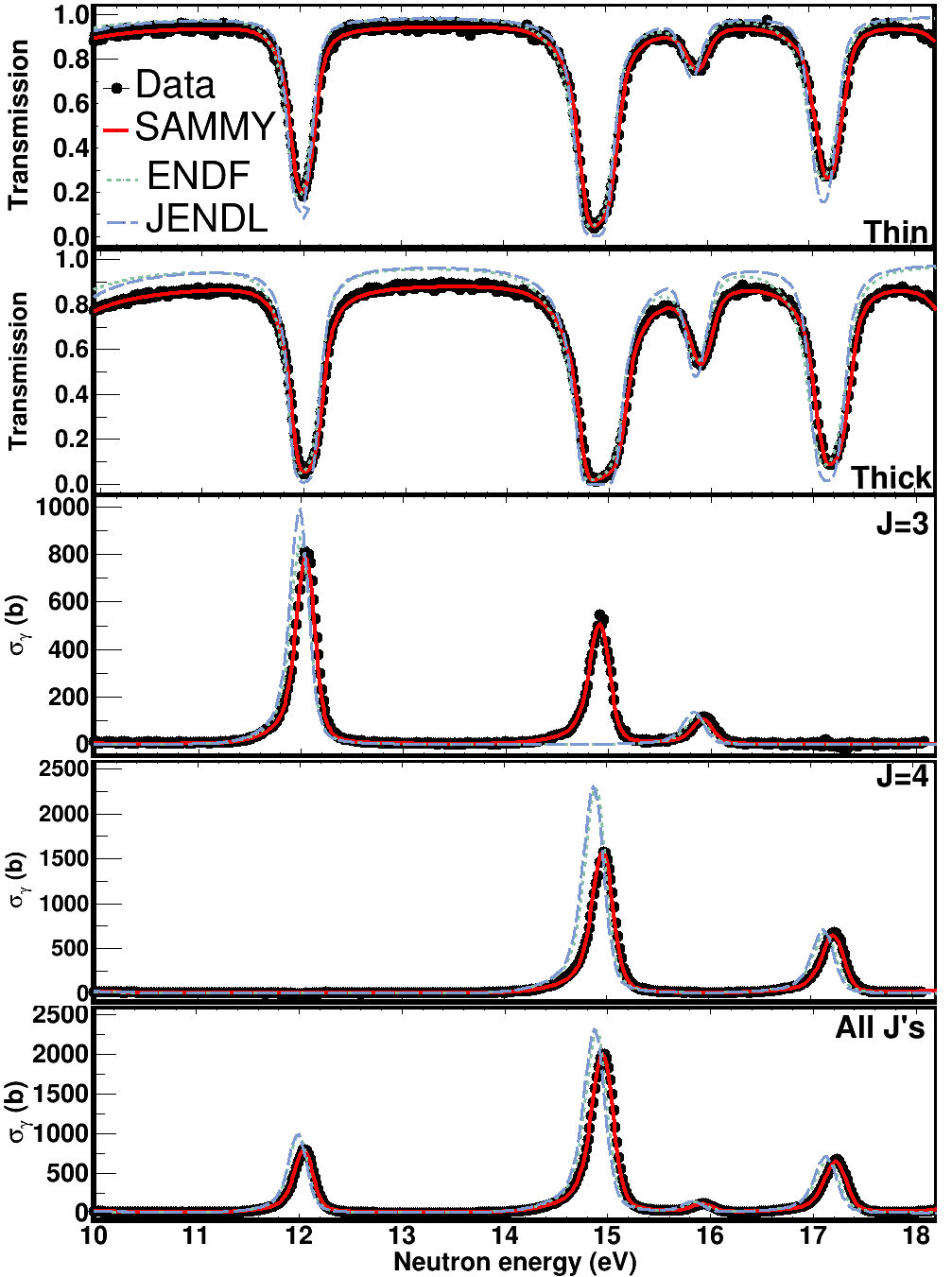 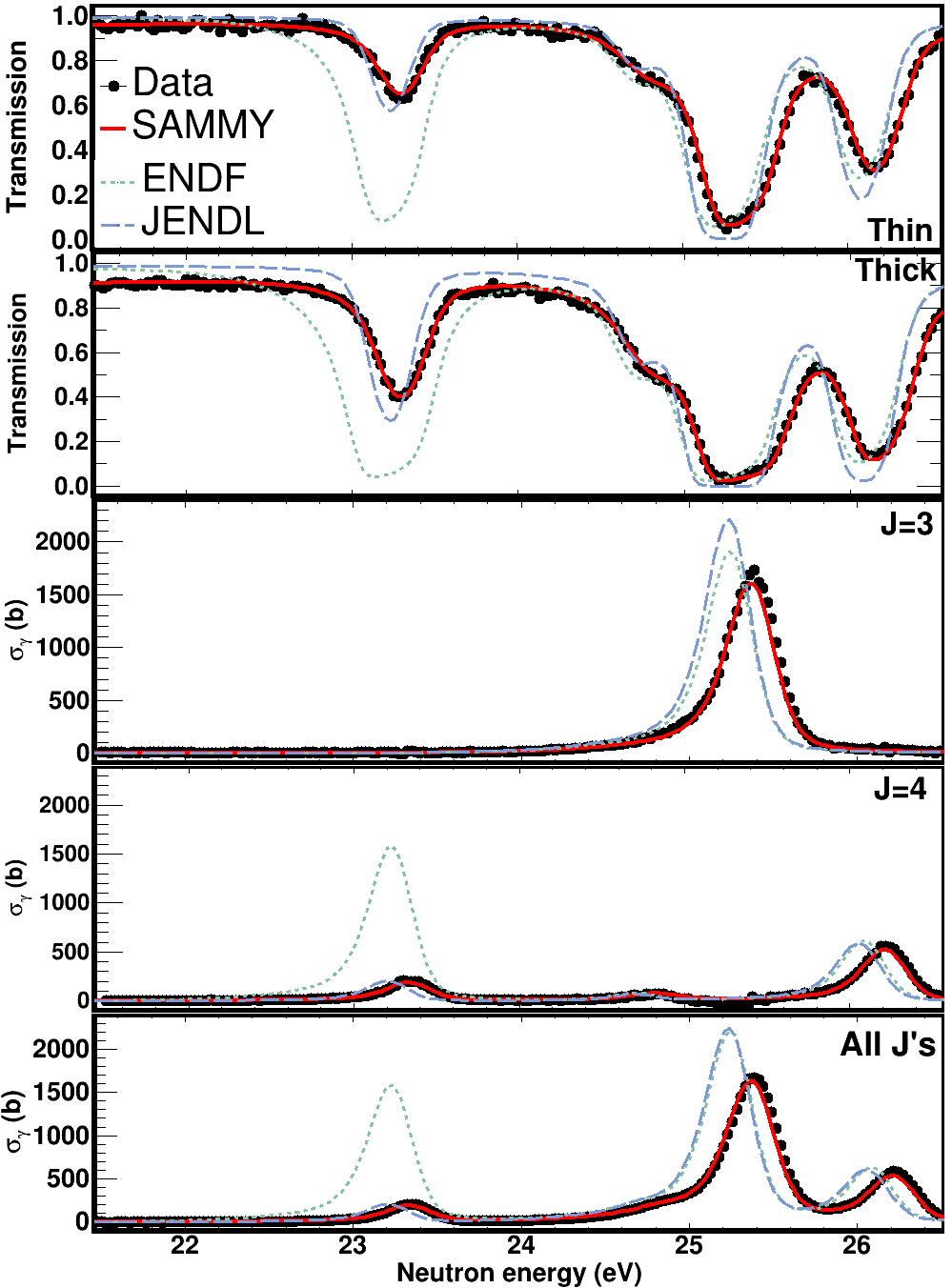 R-Matrix analysis : Resonance parameters
163 resonances were resolved, up to ~521 eV
Uncertainties on Γγ : less than 13%, average uncertainty: ~3.5%
Uncertainties on Γn : less than 18%, average uncertainty: ~3.8%
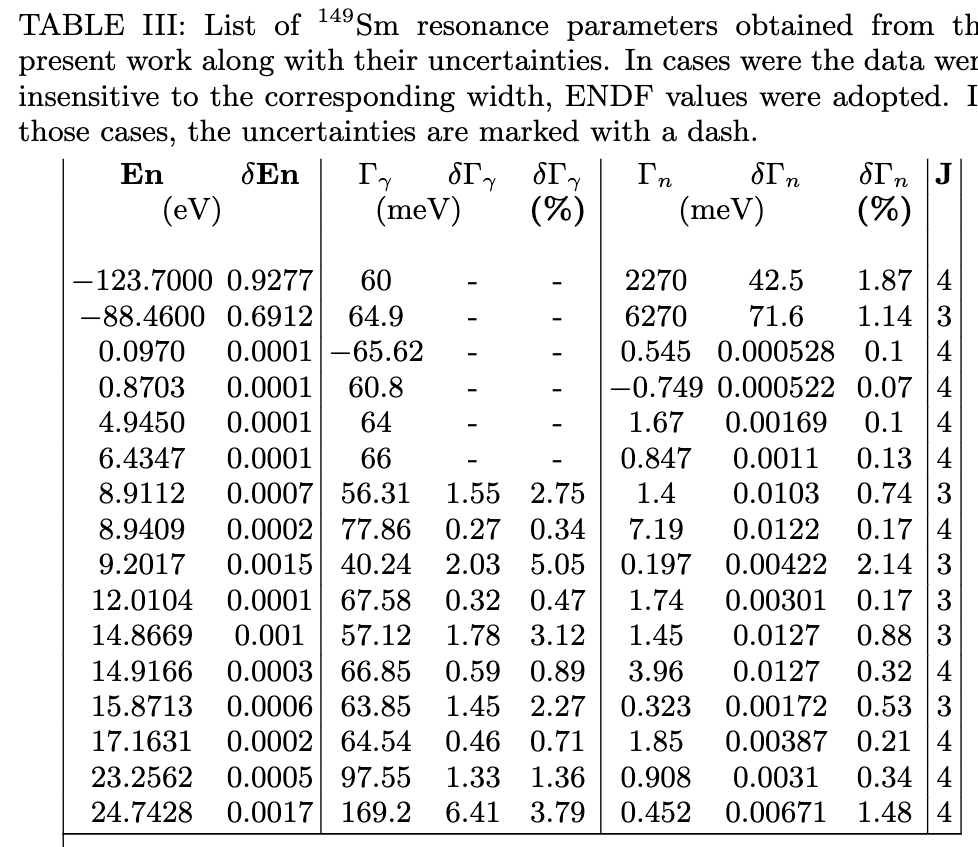 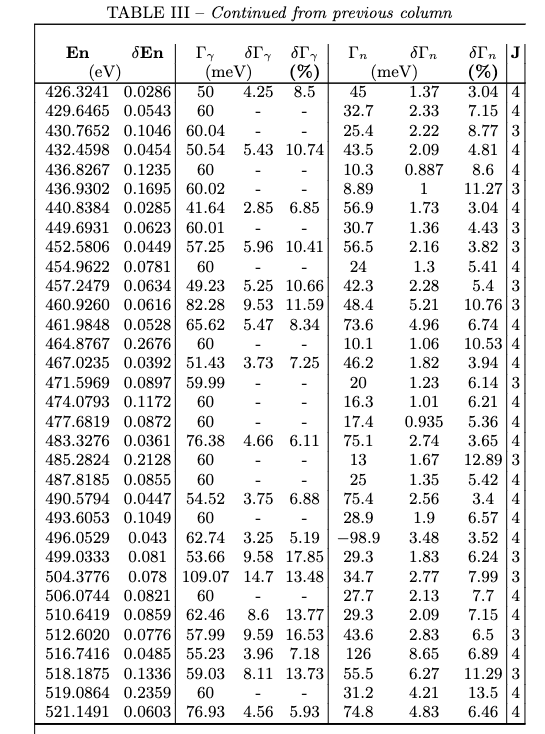 Corrections
The experiments definitely missed some resonances
Correction methods assuming that the resonance properties exhibit known distributions (i.e. Porter-Thomas for “neutron widths” )
That was the case in 149Sm (Kolmogorov-Smirnov test)
Correction using Fuketa-Harvey method: Provides corrected number of resonances, strength functions and level spacings.
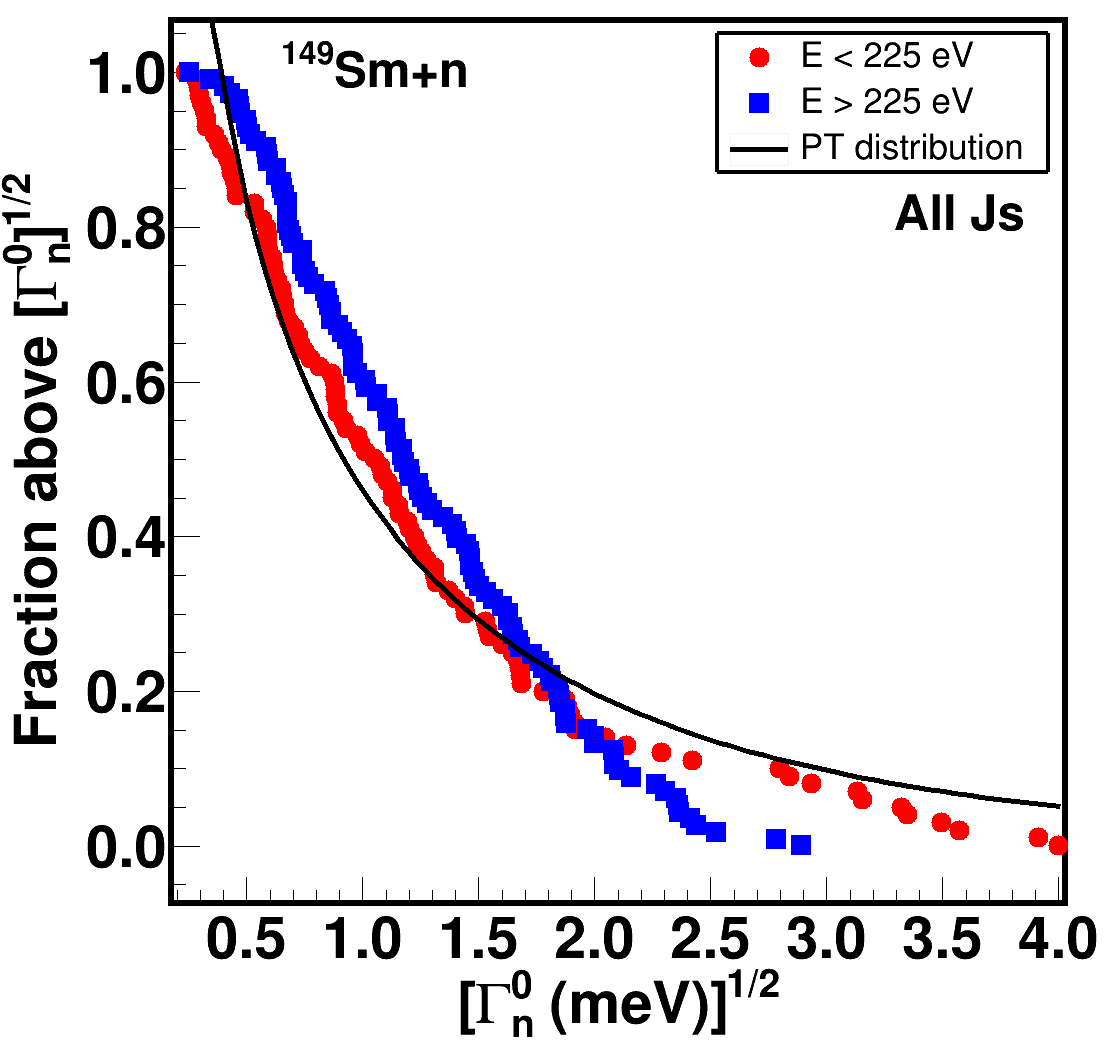 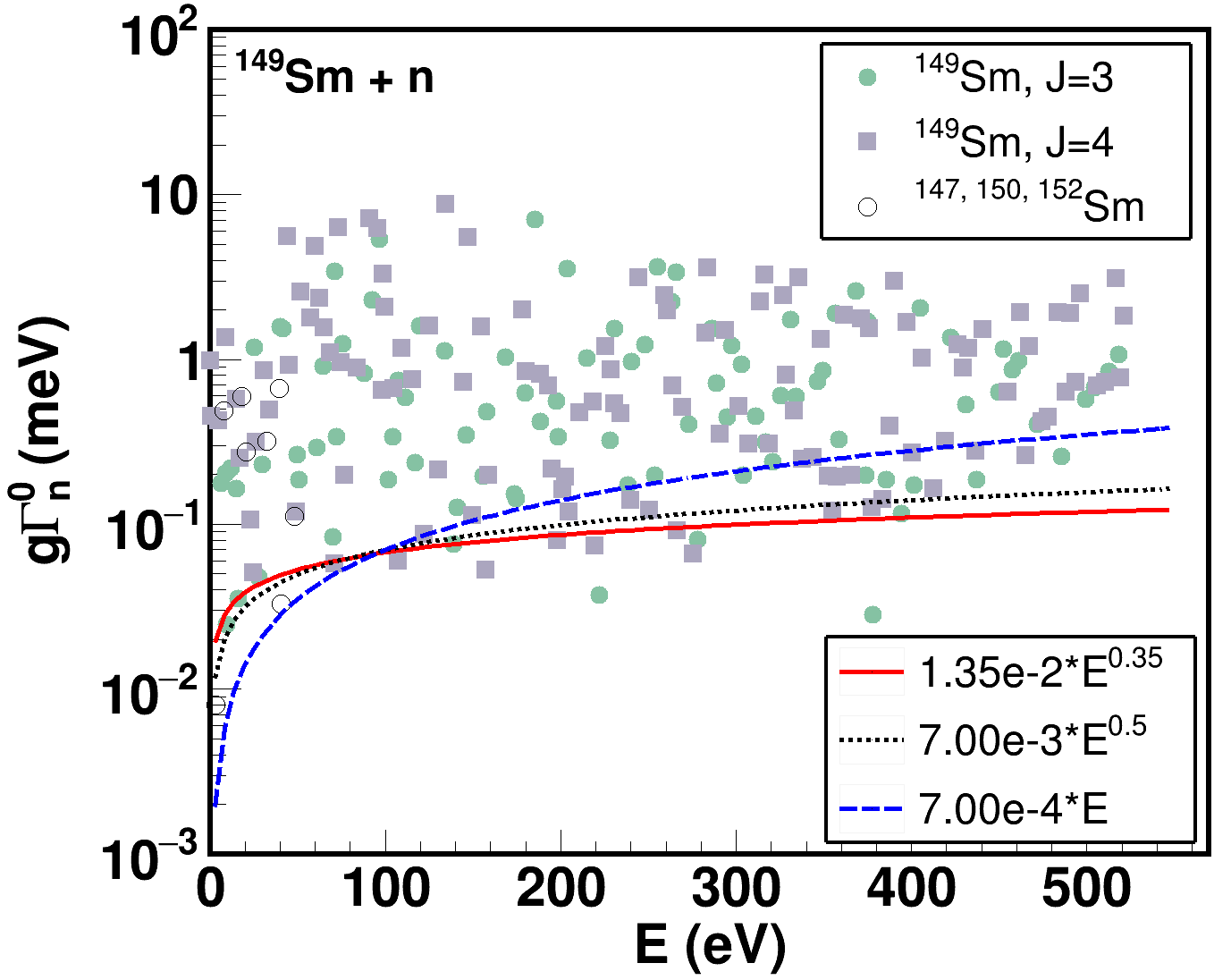 Level spacings, strength functions, comparison with evaluations
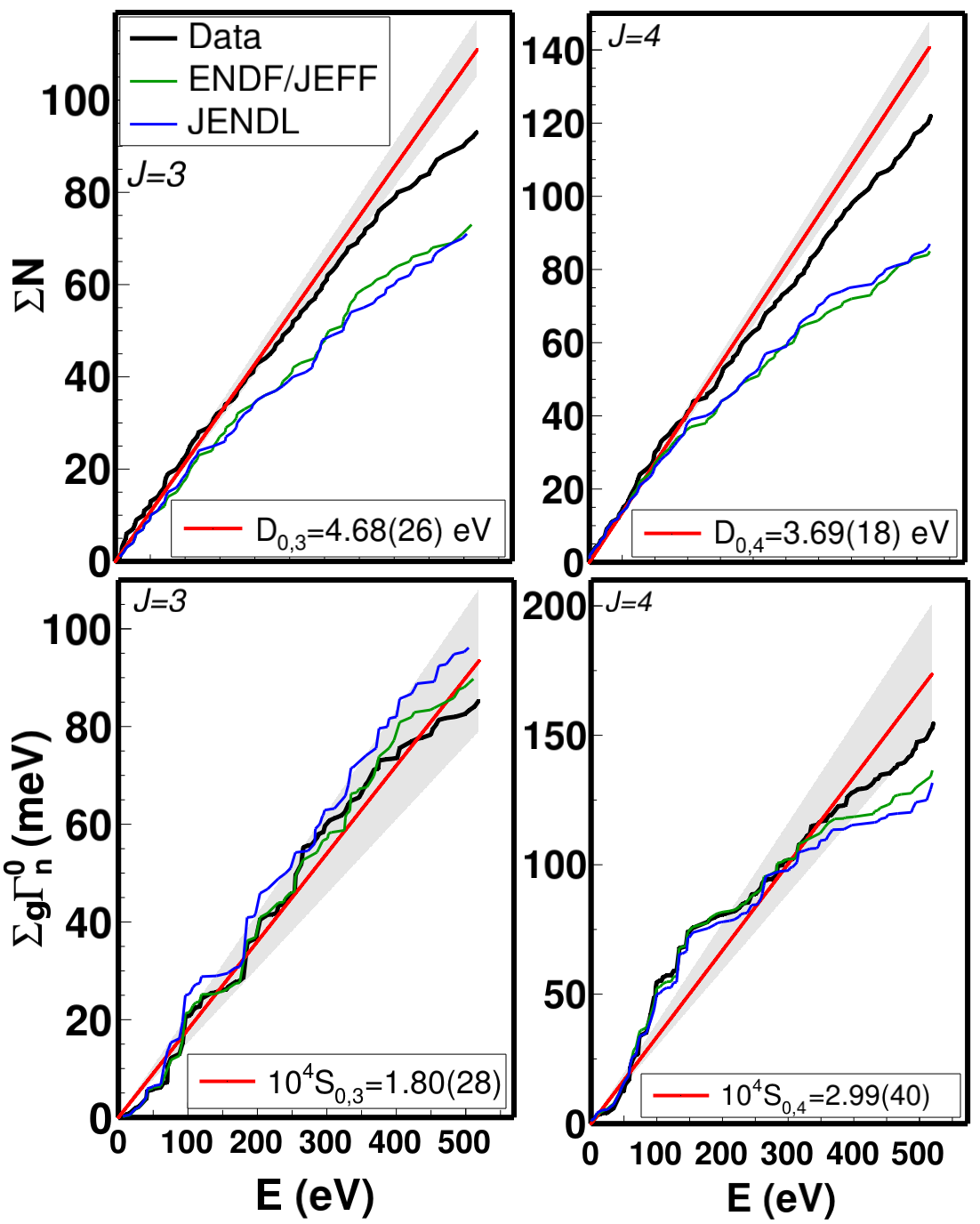 Our data indicate that:
38 spins are incorrectly assigned in the ENDF-VIII.0 and JEFF-3.3 evaluations
41 spins are incorrectly assigned in the JENDL-5 evaluation
58 new resonances were resolved
We resolved 215 resonances
Evaluations include 157 resonances
Differences in resonance parameters up to 400%
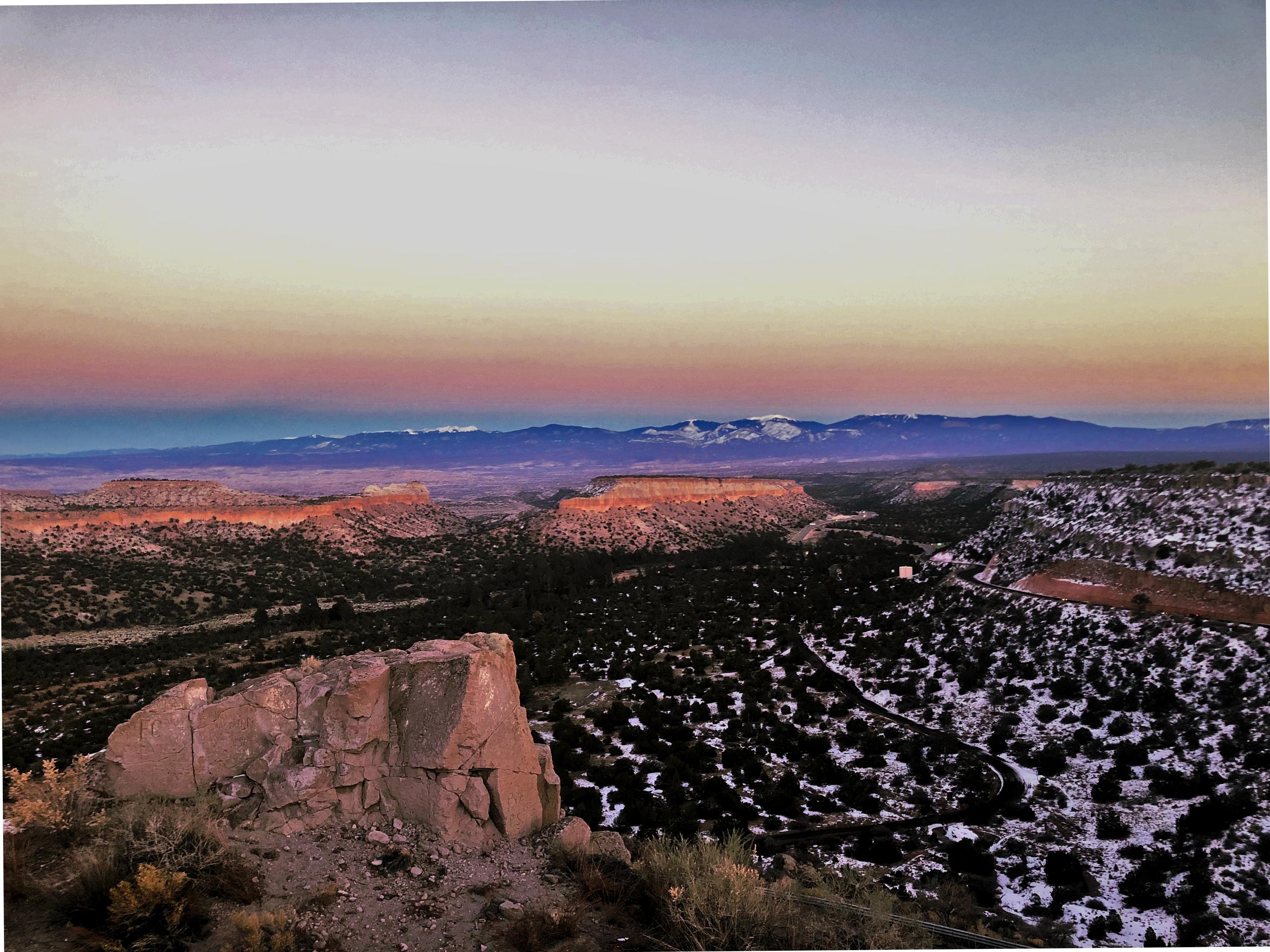 Thank you for 
your attention!
Nuclear properties : Level spacings and strength functions
Unfortunately there isn’t estimated uncertainty for the corrections
Want to find time to work the math out
We can do sensitivity studies, though
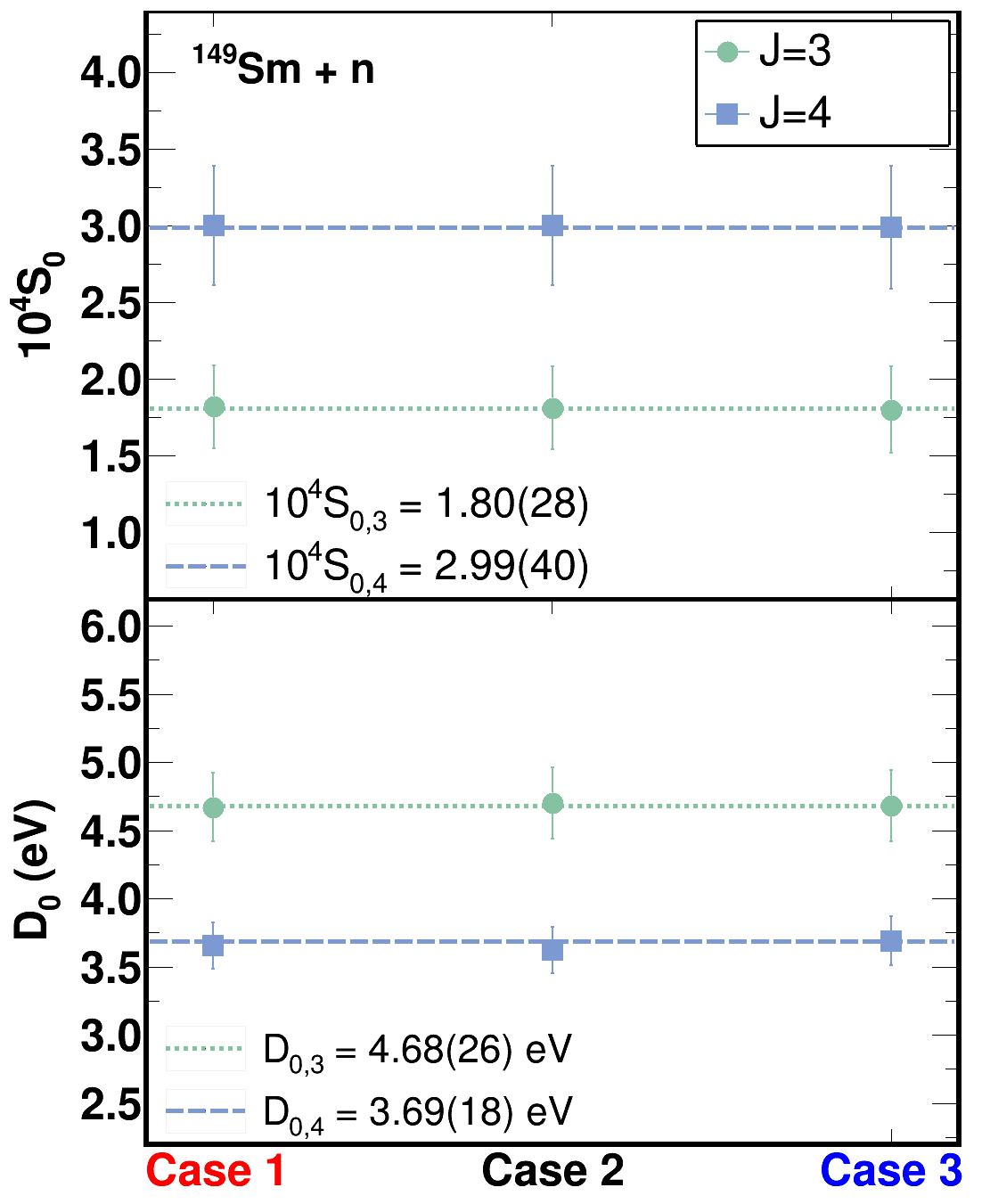 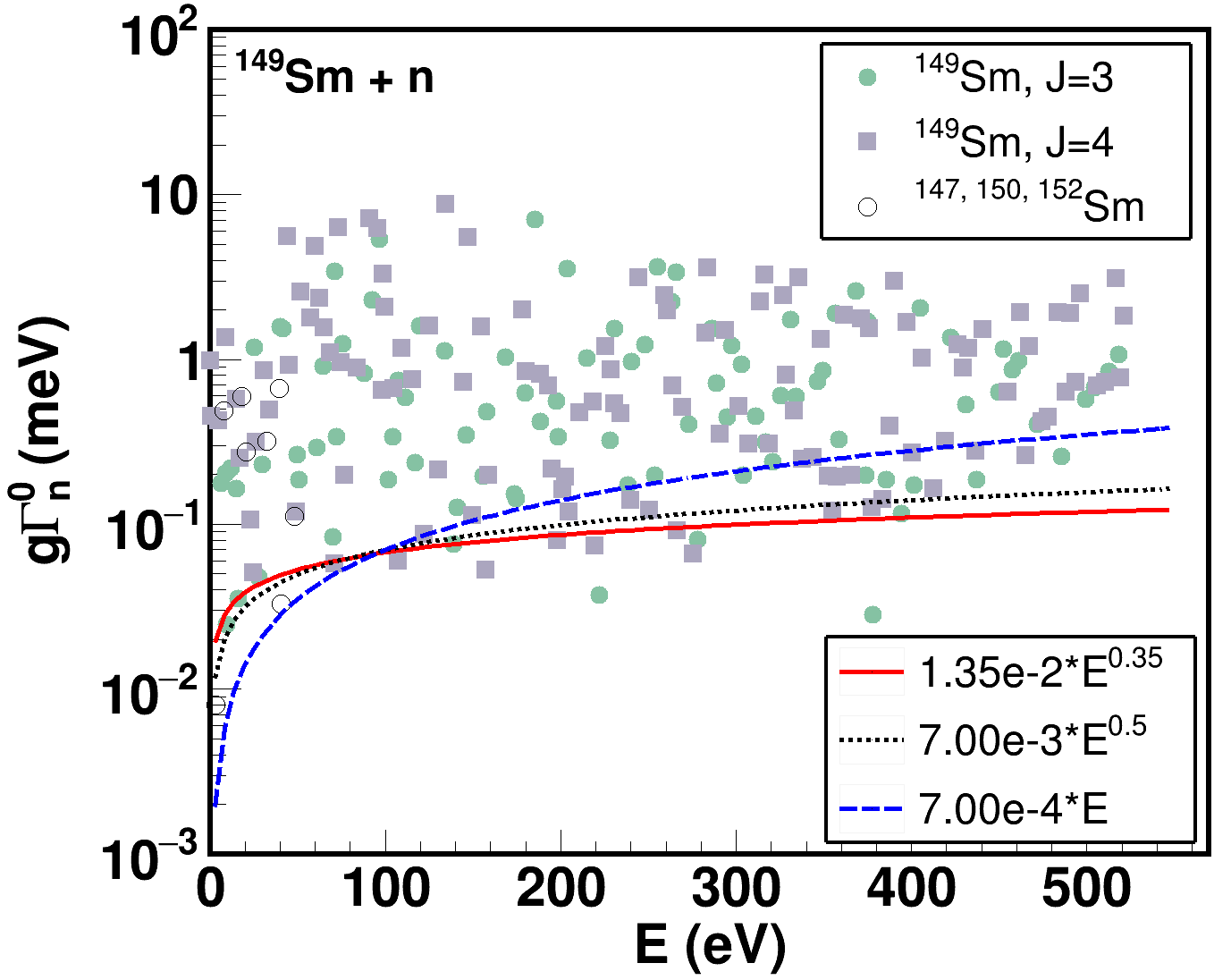